精品资源共享课程
变频、伺服、步进应用实践教程
变频器产品简介
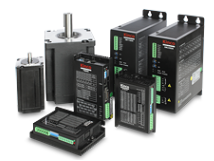 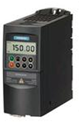 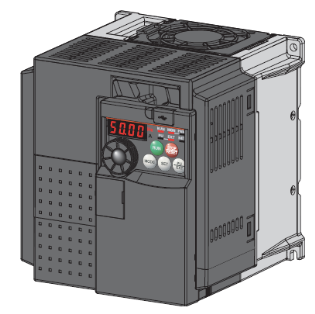 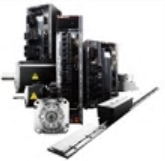 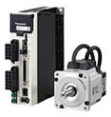 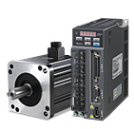 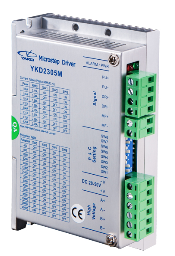 变频器产品简介
变频器品牌介绍
1
内容
西门子变频器
2
三菱变频器
3
2
变频器品牌介绍
变频器的认知
主流的变频器品牌的市场特点
西门子　　应用于：烟厂　钢厂等
施耐德　　应用于：OEM　轻工等
ABB　　　应用于：电厂　污水处理
丹佛斯　　应用于：纺织　供水　烟厂
FUJI             应用于:  OEM   电梯等
西门子变频器
变频器的认知
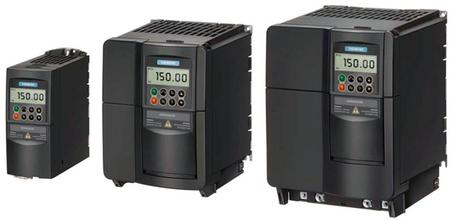 西门子变频器
西门子变频器
变频器的认知
西门子变频器MicroMaster420 
   200V-240V ±10%，单相/三相，交流，0.12kW-5.5kW；
   380V-480V±10%，三相，交流，0.37kW-11kW；
西门子变频器MicroMaster430 
   380V-480V±10%，三相，交流，7.5kW-250kW；
   风机和泵类变转矩负载专用；
西门子变频器MicroMaster440 
   200V-240V ±10%，单相/三相，交流，0.12kW-45kW； 
   380V-480V±10%，三相，交流，0.37kW-250kW； 
   矢量控制方式，可构成闭环矢量控制，闭环转矩控制；
变频器的认知
三菱变频器
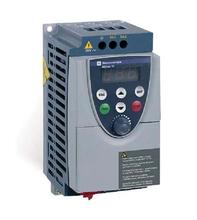 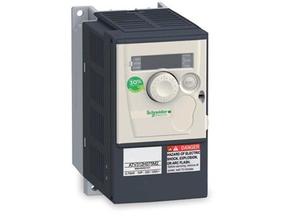 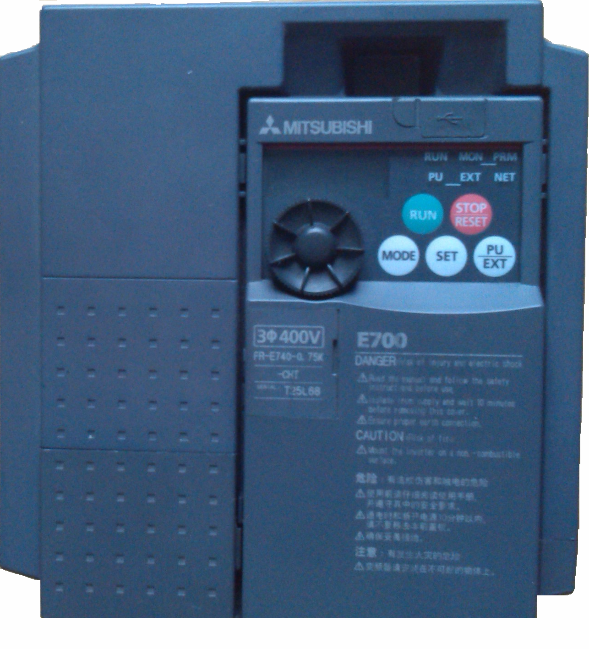 三菱变频器
变频器的认知
三菱变频器
三菱公司是一家研发、生产变频器最早的企业、三菱系列变频器是进入中国市场最早的变频器产品之一，其产品规格齐全、使用简单、调试容易、可靠性高。三菱变频器中使用最广的是 FR-500 和 FR-700 两大系列，FR-500 系列是 20 世纪末期推出的产品，有较大的市场占有率；FR-700 系列是用于替代 FR-500 系列的新产品，两者在功能、参数、连接、调试等方面极其类似。
变频器的认知
三菱变频器
A700系列 

E700系列 
 FR-E700系列变频器是经济型高性能变频器，
 实验设备亚龙集团用的多。
F700系列 
  
D700系列 
  实验设备天煌集团用的多。
谢谢大家！